Summer School on Hashing’14Dimension Reduction
Alex Andoni
(Microsoft Research)
Nearest Neighbor Search (NNS)
Motivation
Generic setup:
Points model objects (e.g. images)
Distance models (dis)similarity measure
Application areas: 
machine learning: k-NN rule
speech/image/video/music recognition, vector quantization, bioinformatics, etc…
Distance can be: 
Hamming,	Euclidean, 				 edit distance, Earth-mover distance, etc…
Primitive for other problems:
find the similar pairs in a set D, clustering…
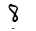 000000
011100
010100
000100
010100
011111
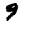 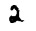 000000
001100
000100
000100
110100
111111
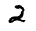 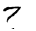 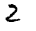 2D case
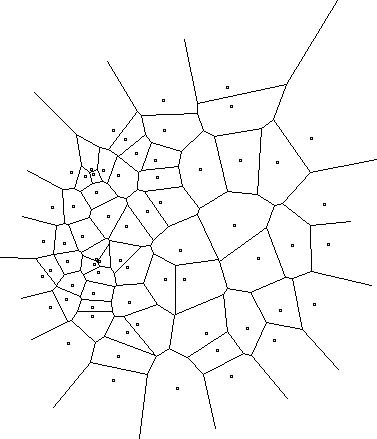 High-dimensional case
Dimension Reduction
Johnson Lindenstrauss Lemma
Idea:
1D embedding
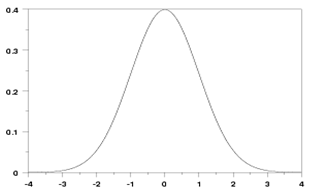 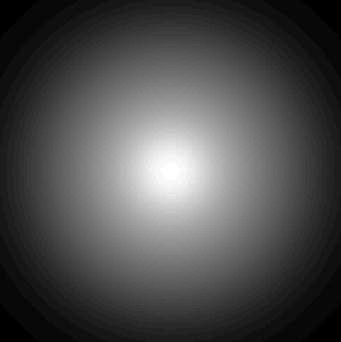 1D embedding
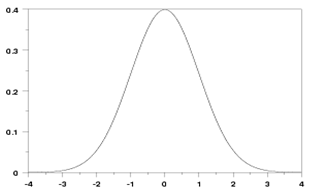 2
2
Full Dimension Reduction
Concentration
Johnson Lindenstrauss: wrap-up
Faster JL ?
14
Fast JL Transform
normalization constant
15
Fast JLT: sparse projection
16
FJLT: full
“spreading around”
Projection:
sparse matrix
Hadamard
(Fast Fourier Transform)
Diagonal
17
Spreading around: intuition
“spreading around”
Projection:
sparse matrix
Hadamard
(Fast Fourier Transform)
Diagonal
18
Spreading around: proof
19
20
21
FJLT: wrap-up
22
Dimension Reduction: beyond Euclidean
23
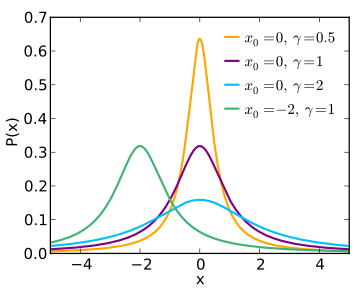 24
Weak embedding [Indyk’00]
25